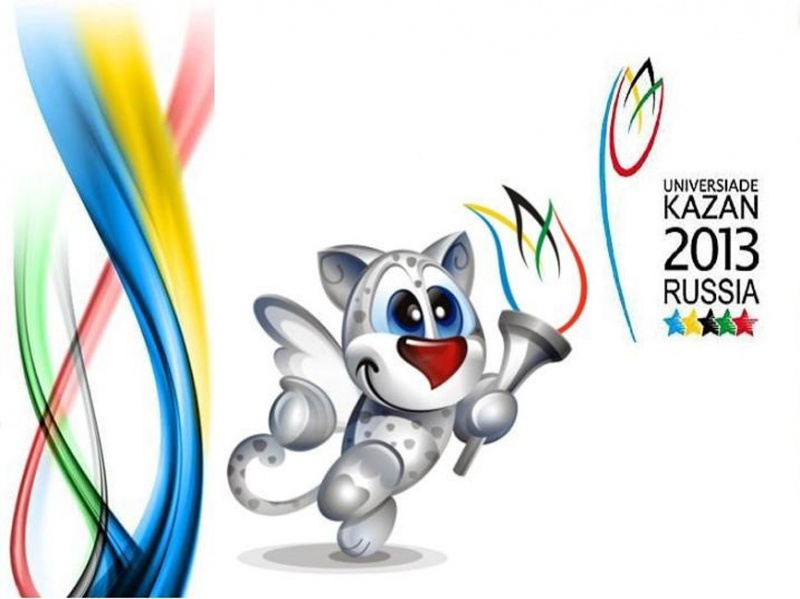 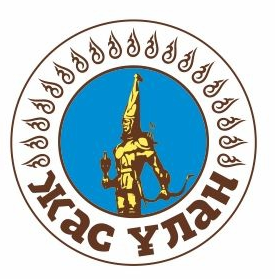 «Жас Ұлан» ББЖҰ «Болашақ бүгіннен басталады-Будущее начинается сегодня!»
Единая детско-юношеская организация «Жас Ұлан» создана 6 июля 2011 года. Первого сентября Глава государства Н.А. Назарбаев торжественно принял первых членов «Единой детско-юношеской организации «Жас Ұлан».
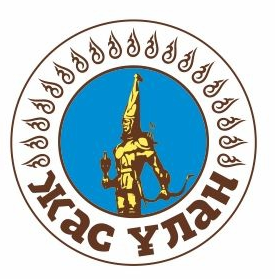 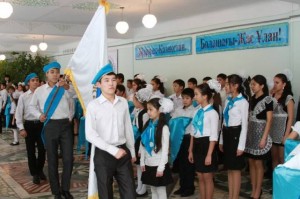 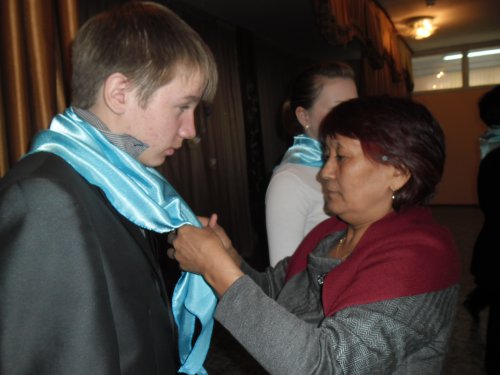 В Павлодаре накануне 20-летия Независимости состоялась торжественная церемония приема в единую детско-юношескую организацию «Жас Ұлан»
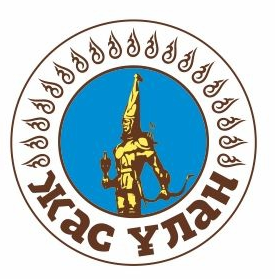 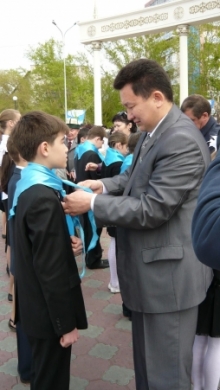 Первыми в ряды детско-юношеской организации «Жас Ұлан» вступили 
300 павлодарских отличников 
учебы, среди которых обладатели призовых мест в олимпиадах различного уровня, спортивные призеры, а также лидеры школьного самоуправления.
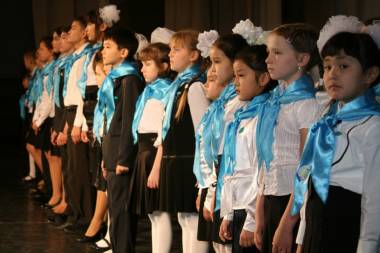 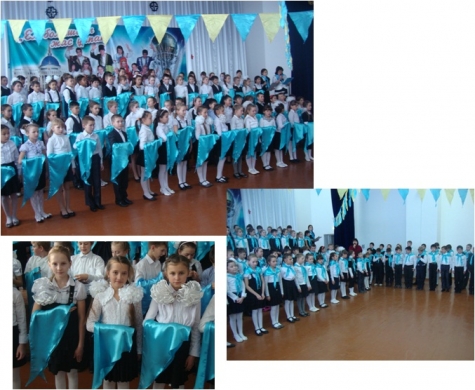 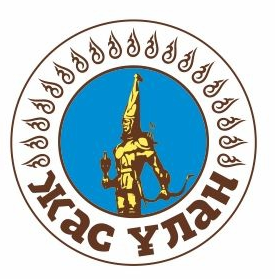 «Эта детская организация должна стать прообразом нашего будущего, в котором всегда все будут жить в дружбе и единстве», - сказала заместитель акима Павлодара Айым Канафина, выступая на торжественной церемонии.